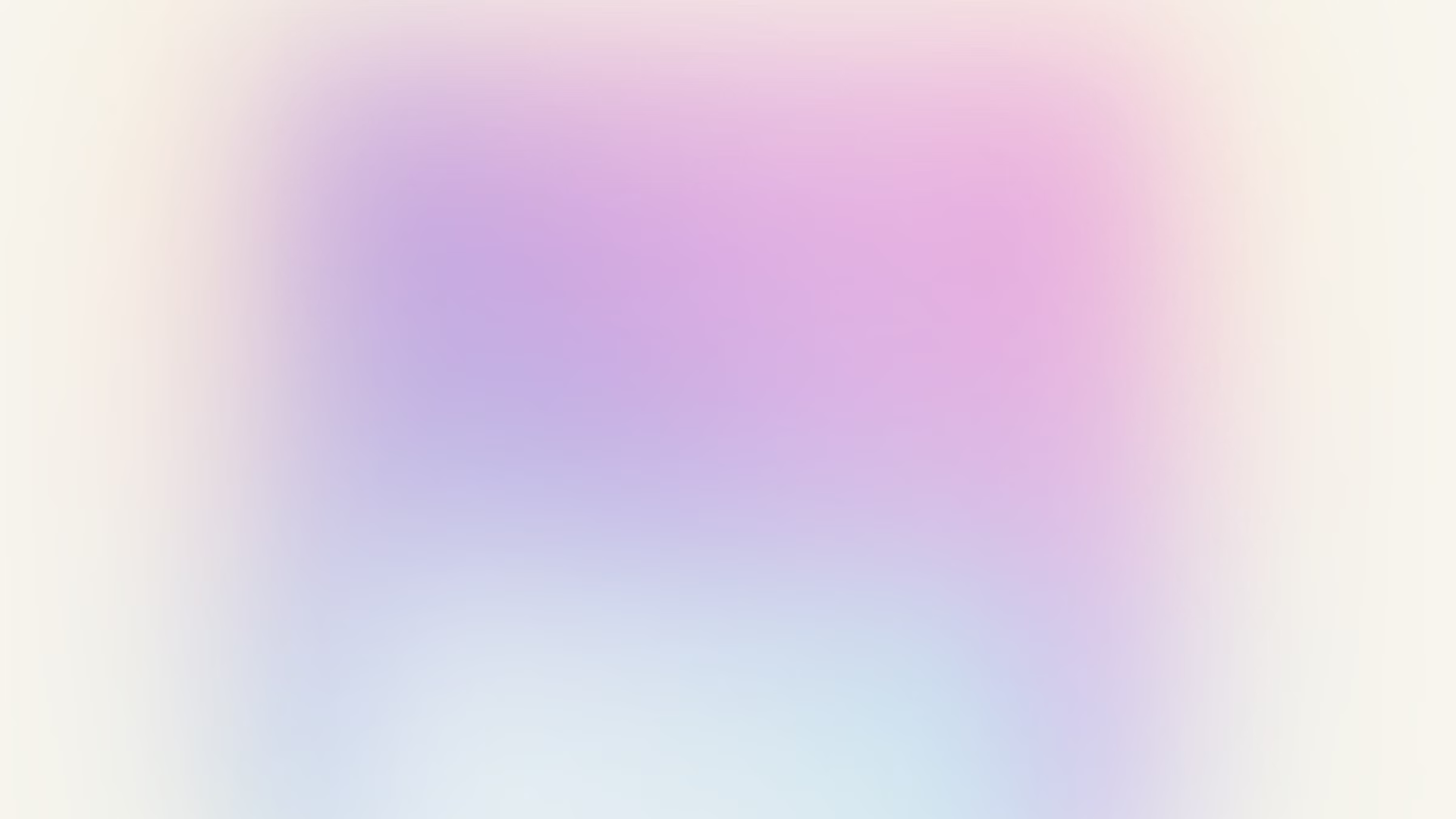 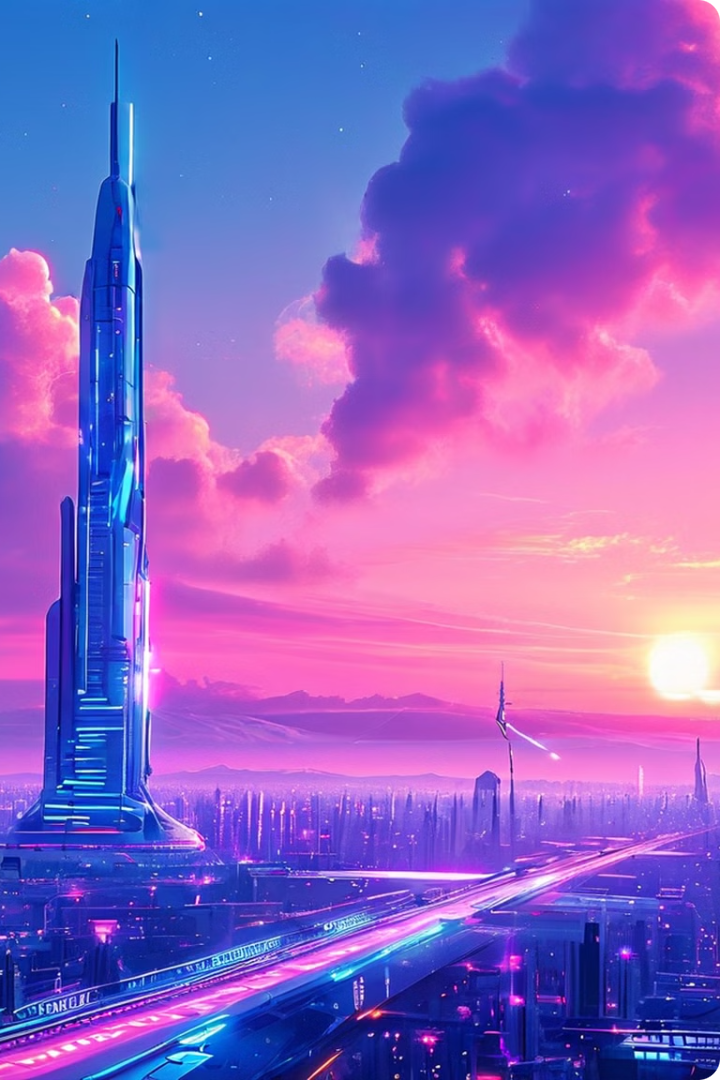 Inerţia
Inerţia este un concept fundamental în fizică, descriind tendinţa unui obiect de a-şi menţine starea de mişcare. Un obiect în repaus va rămâne în repaus, iar un obiect în mişcare va continua să se mişte cu aceeaşi viteză şi direcţie, cu excepţia cazului în care asupra lui acţionează o forţă externă.
Această proprietate fundamentală a materiei are aplicaţii semnificative în diverse domenii, de la proiectarea automobilelor la înţelegerea mişcării planetelor. Inerţia joacă un rol crucial în explicarea comportamentului obiectelor în sistemele fizice, de la cele mai simple la cele mai complexe.
TH
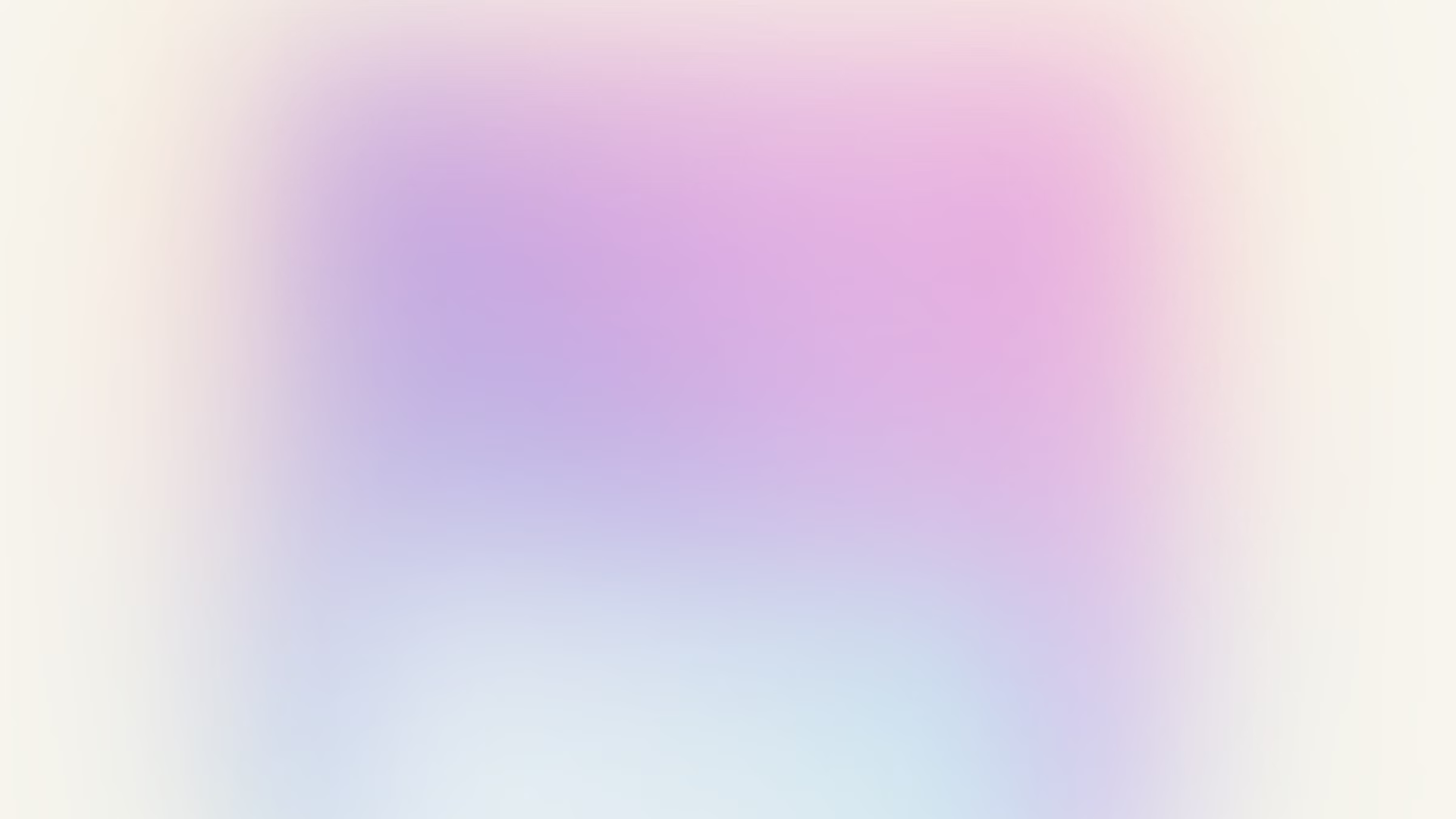 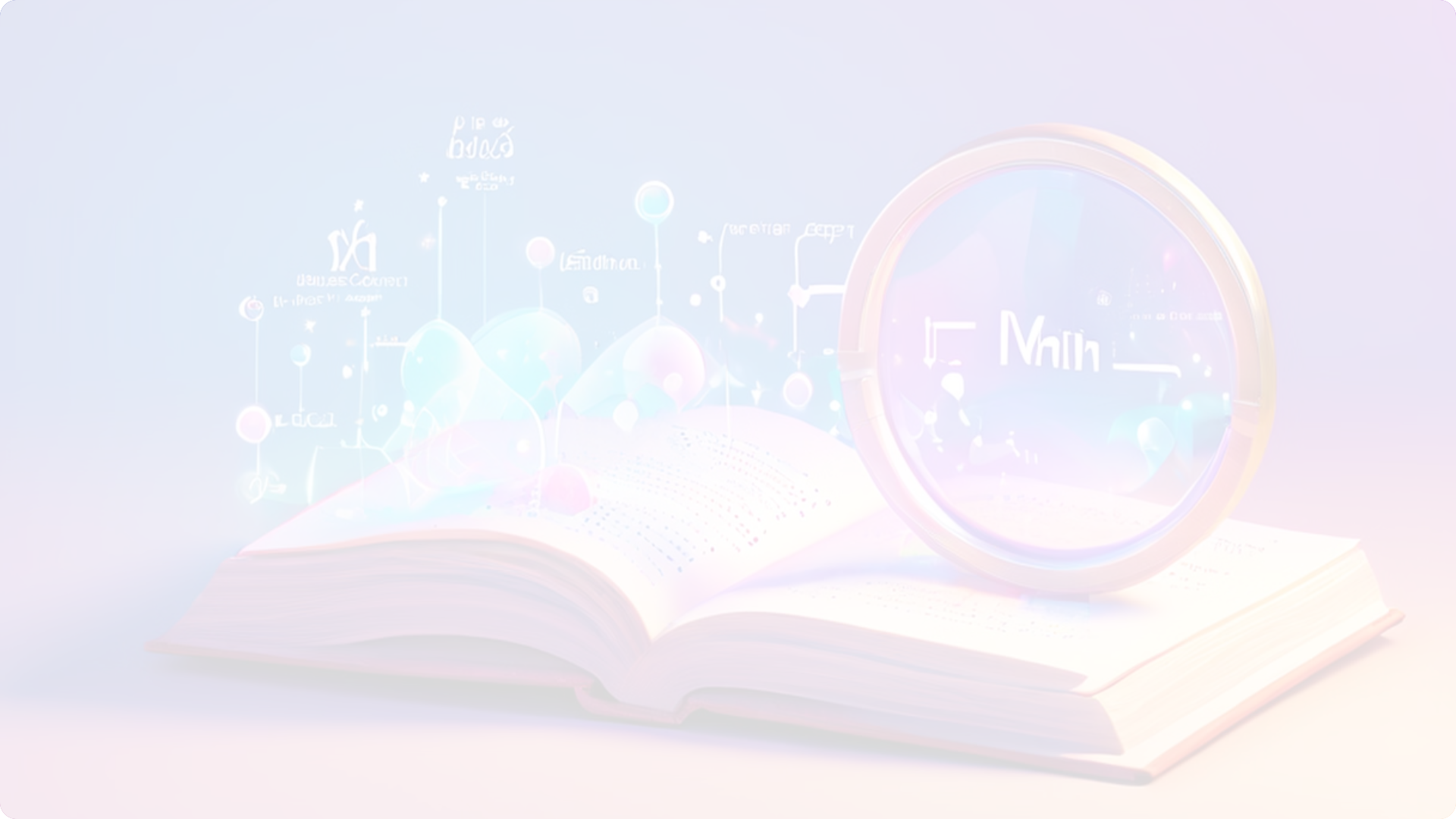 Definiţia inerţiei
Inerţia este o proprietate fundamentală a materiei care descrie tendinţa unui obiect de a-şi menţine starea de repaus sau de mişcare uniformă, rectilinie. Cu alte cuvinte, un obiect în repaus va rămâne în repaus, iar un obiect în mişcare va continua să se mişte cu aceeaşi viteză şi în aceeaşi direcţie, cu excepţia cazului în care este acţionat de o forţă externă.
Conceptul de inerţie a fost introdus de Isaac Newton în legea sa întâi a mişcării, cunoscută şi sub denumirea de principiul inerţiei. Această lege afirmă că un obiect în repaus va rămâne în repaus, iar un obiect în mişcare va continua să se mişte cu aceeaşi viteză şi în aceeaşi direcţie, cu excepţia cazului în care este acţionat de o forţă externă.
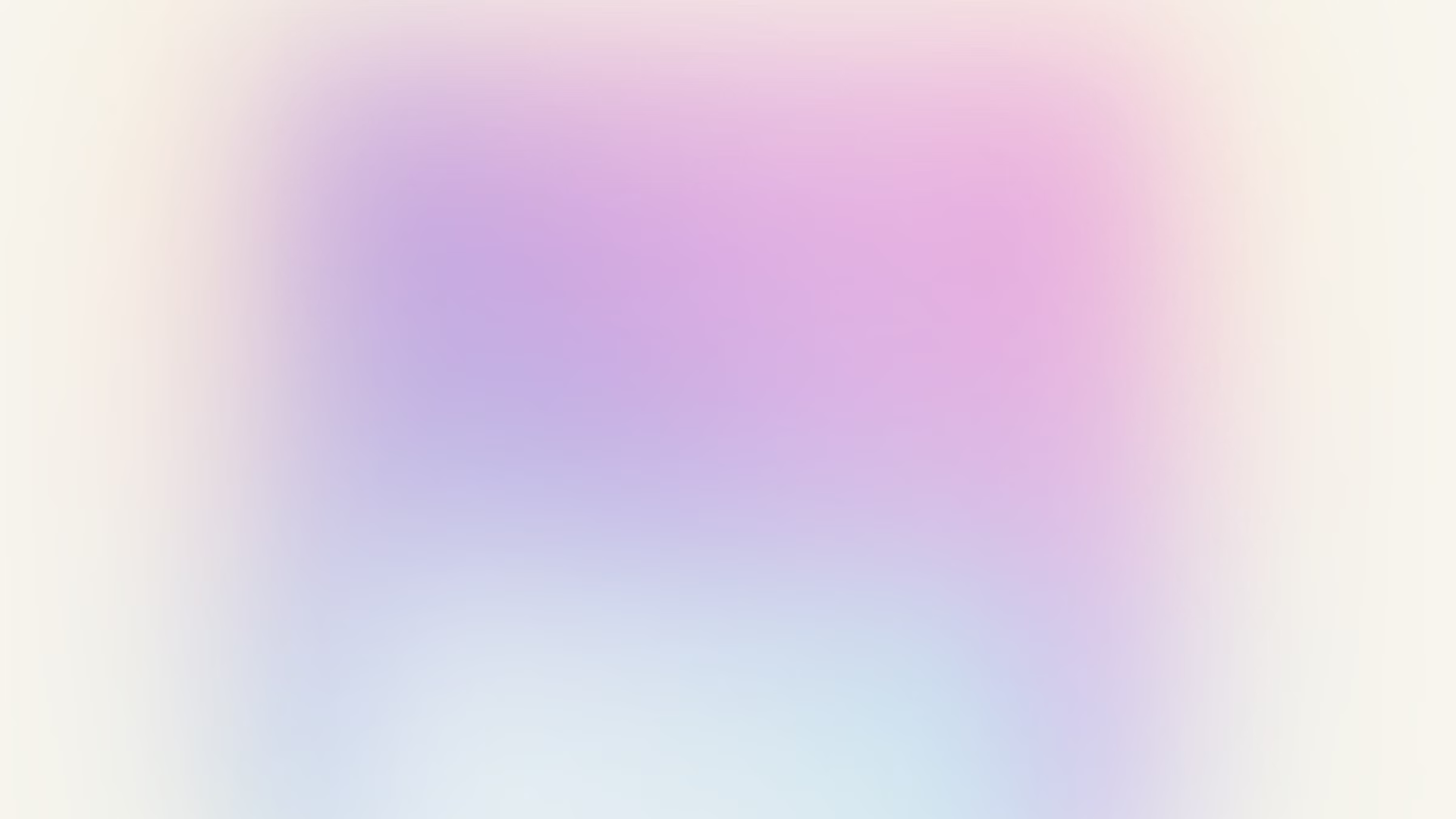 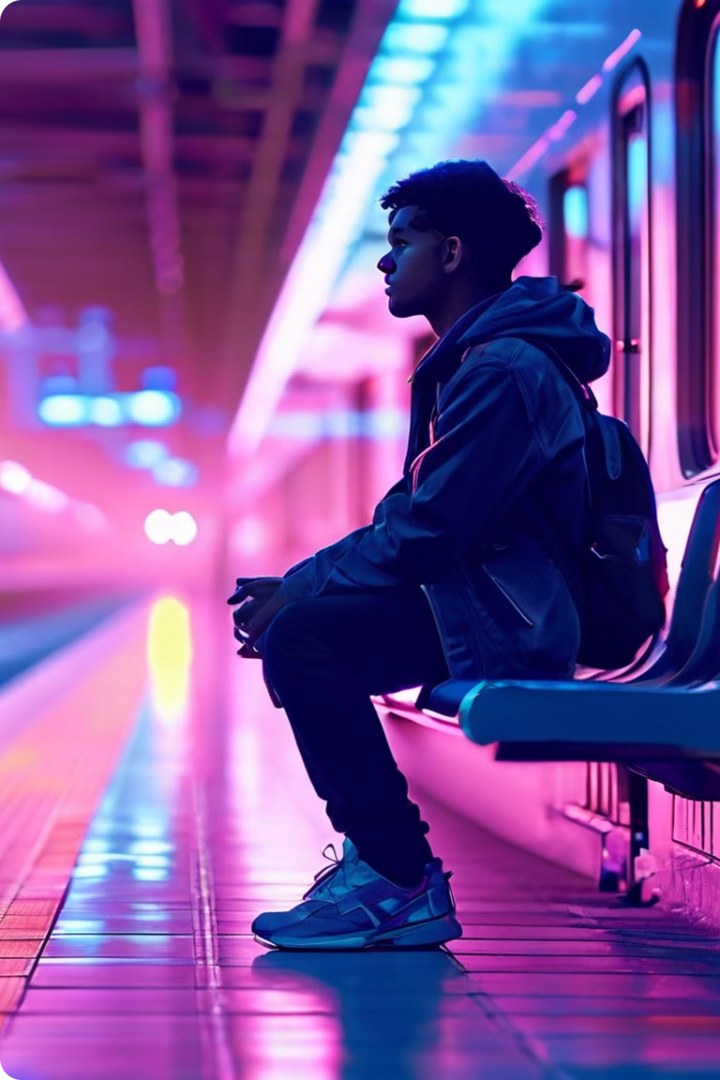 Legea I a lui Newton: principiul inerţiei
Prima lege a mişcării, enunţată de Isaac Newton, descrie comportamentul unui corp aflat în repaus sau în mişcare uniformă. Această lege afirmă că un corp va rămâne în repaus sau în mişcare rectilinie uniformă, cu o viteză constantă, dacă nu este supus unei forţe externe.
Această lege este adesea numită principiul inerţiei. Inerţia este tendinţa unui corp de a rezista schimbărilor în starea sa de mişcare. Cu alte cuvinte, un corp în repaus va rămâne în repaus, iar un corp în mişcare va continua să se mişte cu aceeaşi viteză şi în aceeaşi direcţie, până când o forţă externă nu va interveni.
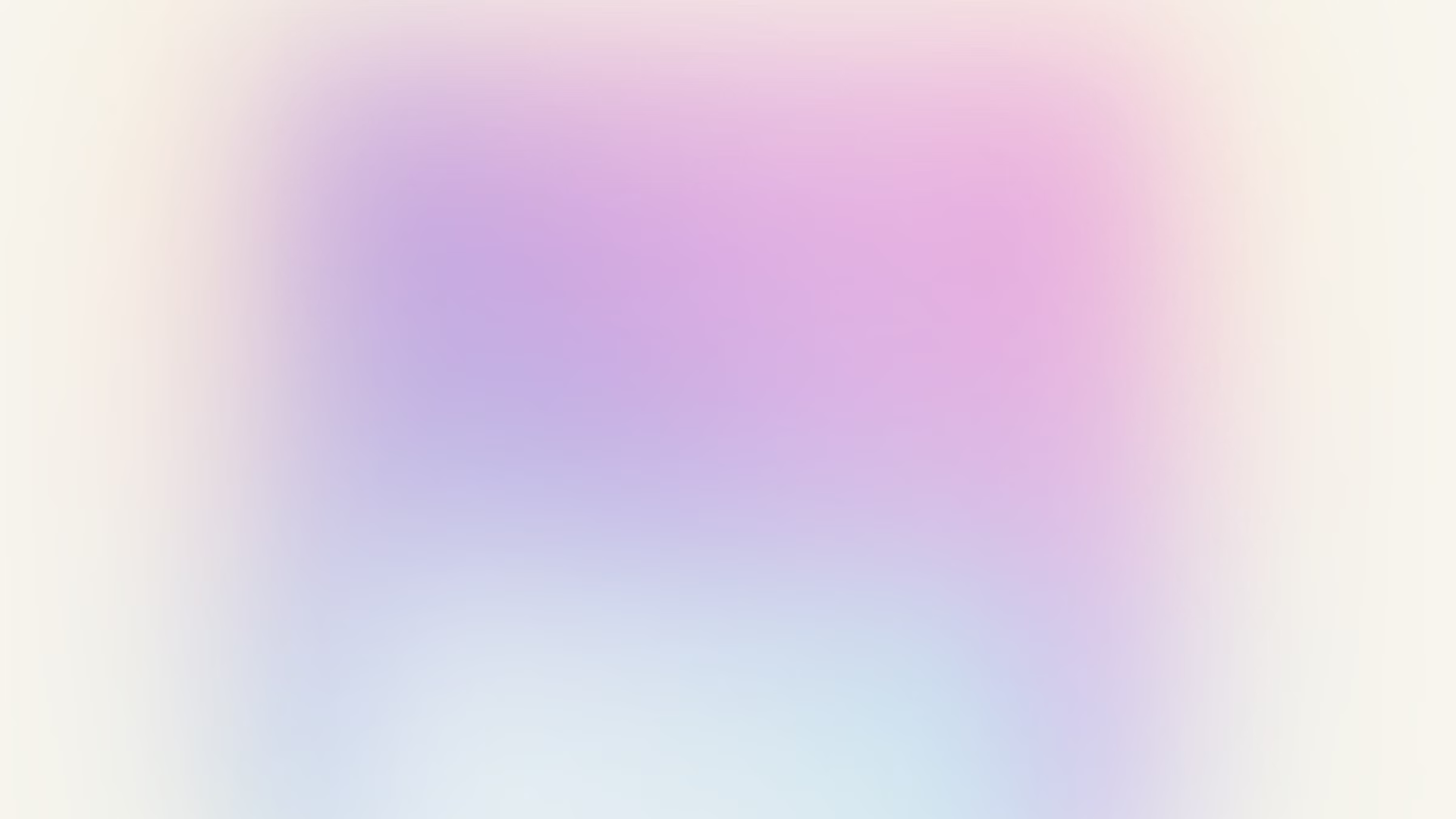 Exemple de Inerţie în viaţa de zi cu zi
Când o maşină se deplasează cu viteză constantă, pasagerii din interior simt o forţă care îi împinge spre spate, demonstrând inerţia lor.
Când o rachetă este lansată în spaţiu, ea accelerează rapid, dar combustibilul din interiorul ei continuă să se mişte în direcţia iniţială, conform principiului inerţiei.
O minge de bowling, odată ce este lansată, continuă să se mişte în linie dreaptă până când este oprită de o forţă externă, cum ar fi o pină de bowling sau frecarea cu suprafaţa de bowling.
Un biciclist care se opreşte brusc, are tendinţa de a continua să se mişte înainte, demonstrând inerţia.
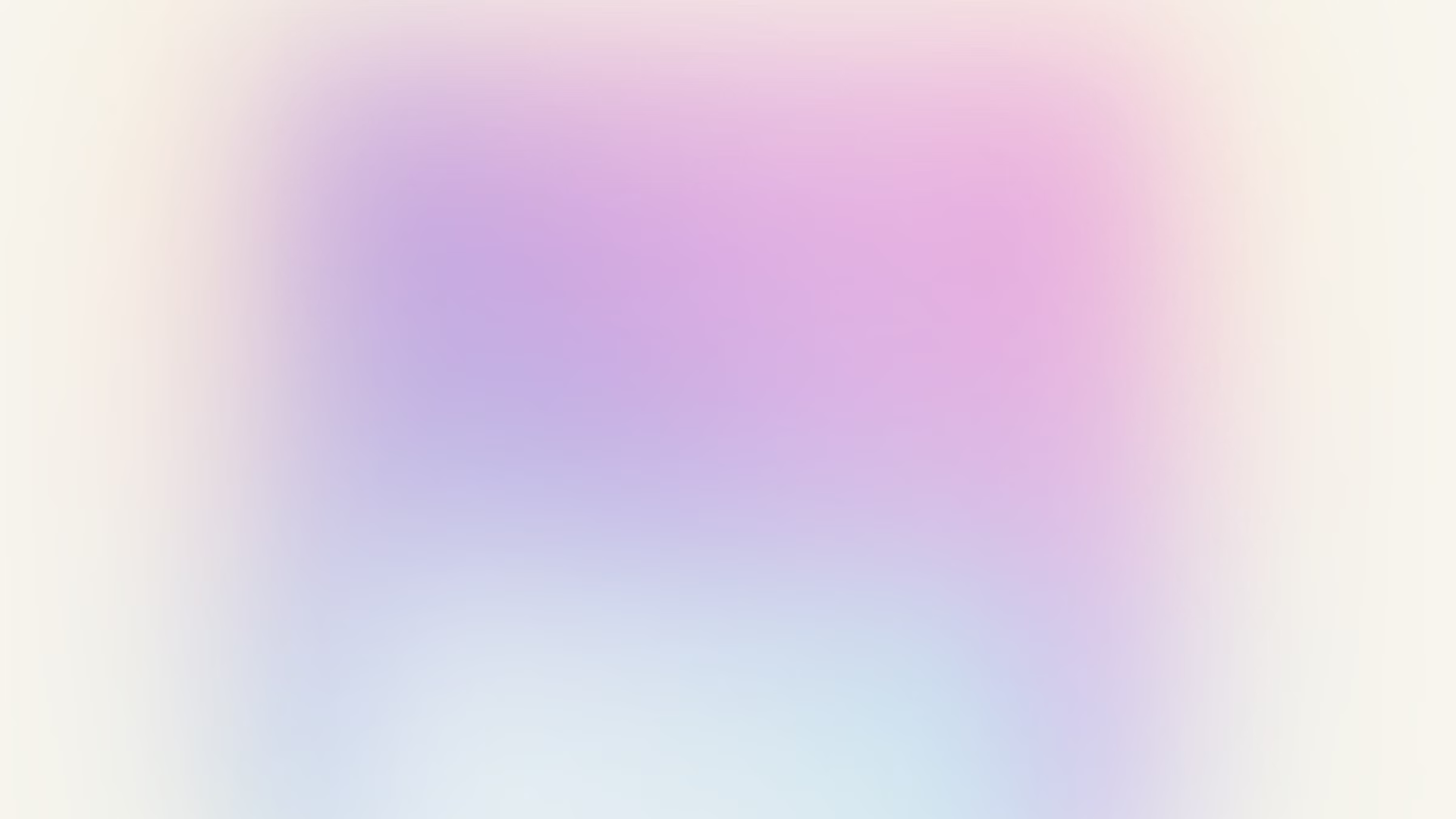 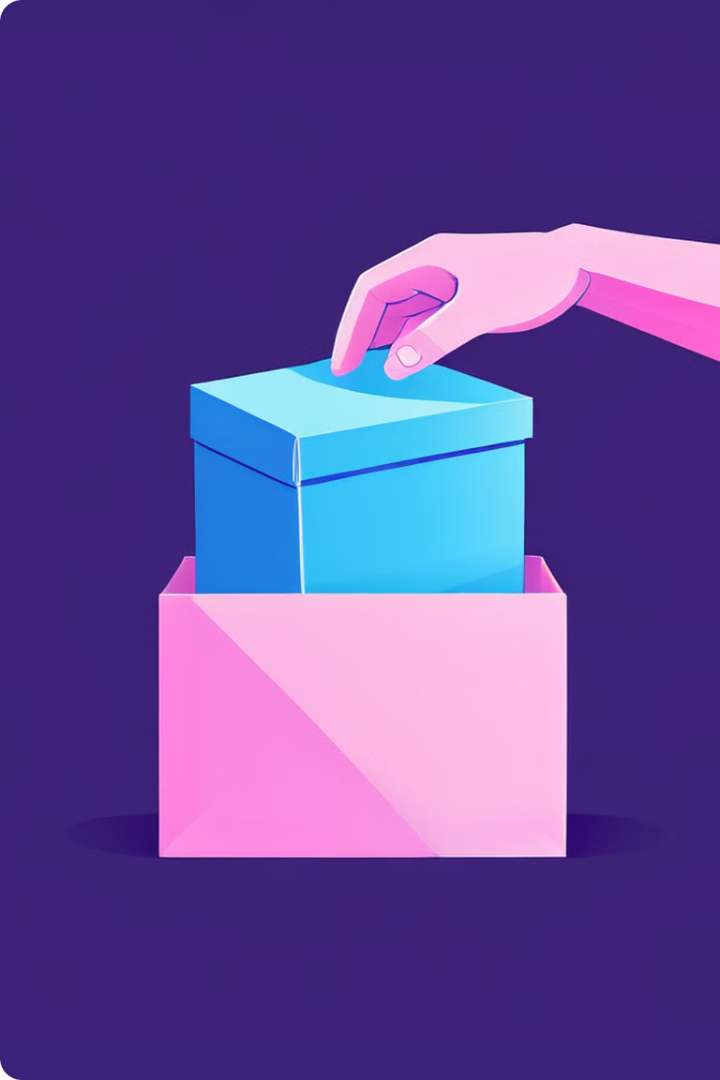 Interacţiunea: o forţă care modifică inerţia
Inerţia este o proprietate fundamentală a materiei, care descrie tendinţa unui obiect de a-şi menţine starea de repaus sau de mişcare uniformă. Cu toate acestea, această stare de inerţie poate fi modificată prin intermediul interacţiunilor cu alte obiecte. Interacţiunile sunt forţe care acţionează asupra unui obiect, schimbându-i starea de mişcare sau direcţia.
Orice schimbare a stării de mişcare a unui obiect, indiferent dacă este vorba de accelerare, decelerare sau schimbare de direcţie, necesită o interacţiune. Forţele care acţionează asupra unui obiect îl pot pune în mişcare, îl pot opri sau îi pot modifica direcţia de mişcare. Interacţiunile sunt deci esenţiale pentru înţelegerea mişcării în univers.
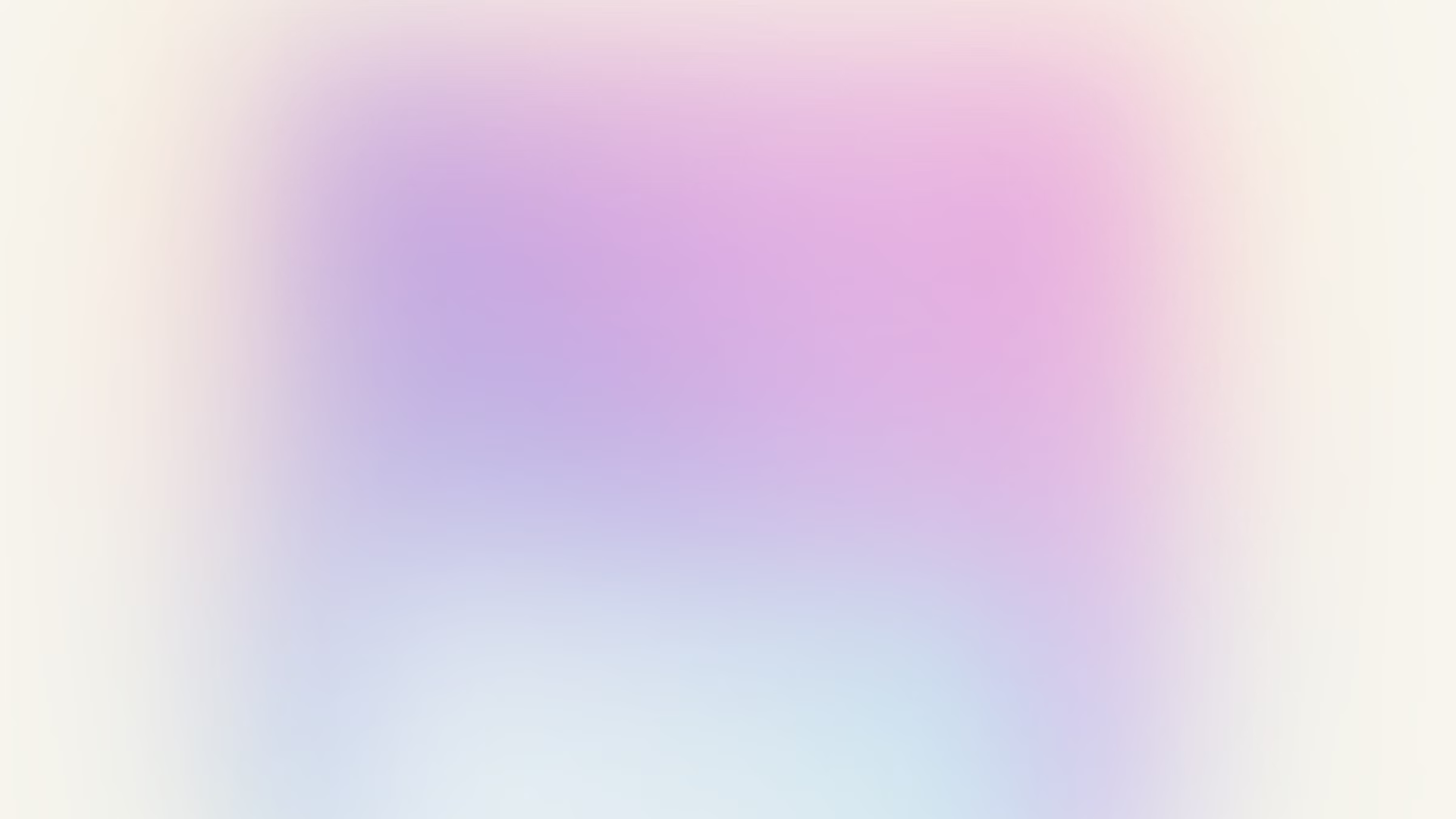 Tipuri de interacţiuni
Interacţiuni fundamentale
Interacţiuni non-fundamentale
În fizică, interacţiunile fundamentale sunt cele mai simple şi mai de bază moduri în care particulele interacţionează între ele. Ele sunt responsabile pentru toate forţele din univers. Există patru interacţiuni fundamentale cunoscute: interacţiunea gravitaţională, interacţiunea electromagnetică, interacţiunea nucleară slabă şi interacţiunea nucleară tare.
Interacţiunile non-fundamentale sunt rezultatul interacţiunilor fundamentale. De exemplu, forţa de frecare este rezultatul interacţiunilor electromagnetice între atomi. Aceste interacţiuni sunt mai complexe şi mai variate decât interacţiunile fundamentale, dar sunt la fel de importante pentru înţelegerea universului.
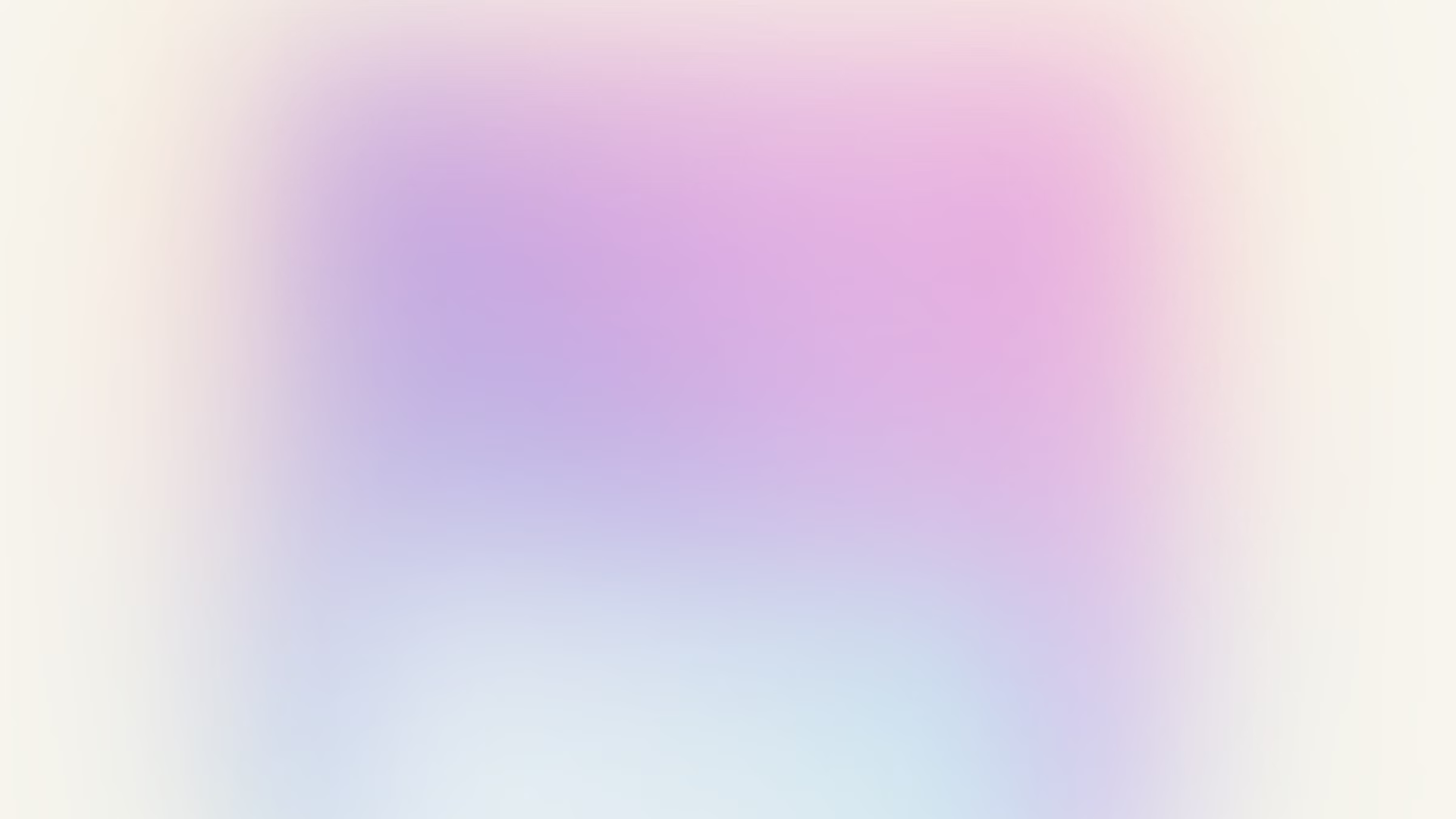 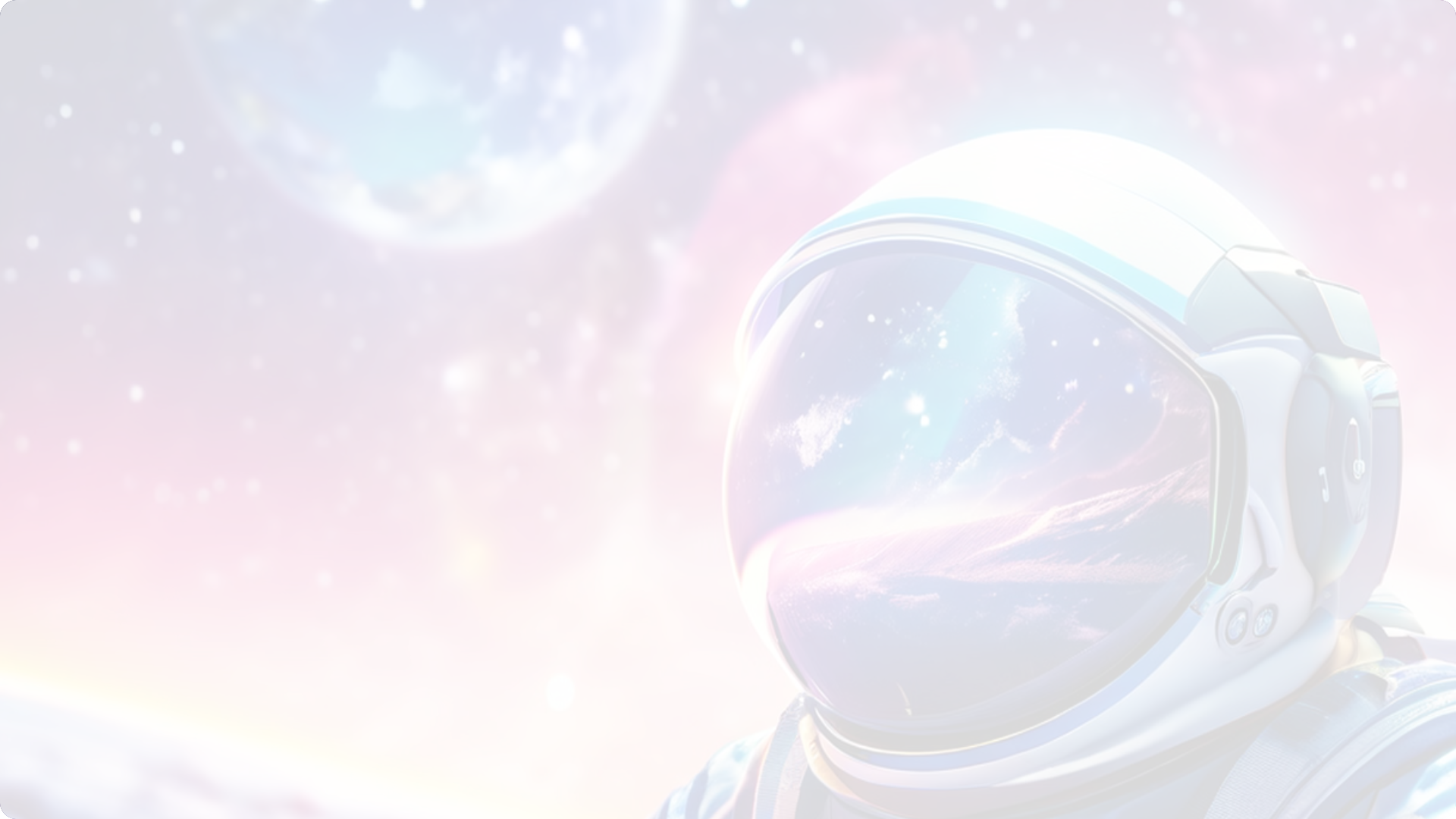 Forţa gravitaţională
Forța gravitațională este o forță fundamentală care atrage orice obiect cu masă către orice alt obiect cu masă. Este o forță de atracție universală, ceea ce înseamnă că acționează între toate obiectele din univers, indiferent de masa lor. Forța gravitațională este responsabilă pentru menținerea planetelor în jurul Soarelui, a Lunii în jurul Pământului și pentru menținerea noastră pe Pământ.
Gravitația este o forță slabă, dar este totuși cea mai importantă forță din univers. Aceasta deoarece are o rază de acțiune infinită. Deși este slabă la nivel microscopic, la nivel macroscopic, ea controlează mișcarea obiectelor cerești. Gravitația este responsabilă pentru formarea stelelor, galaxiilor și a universului însuși.
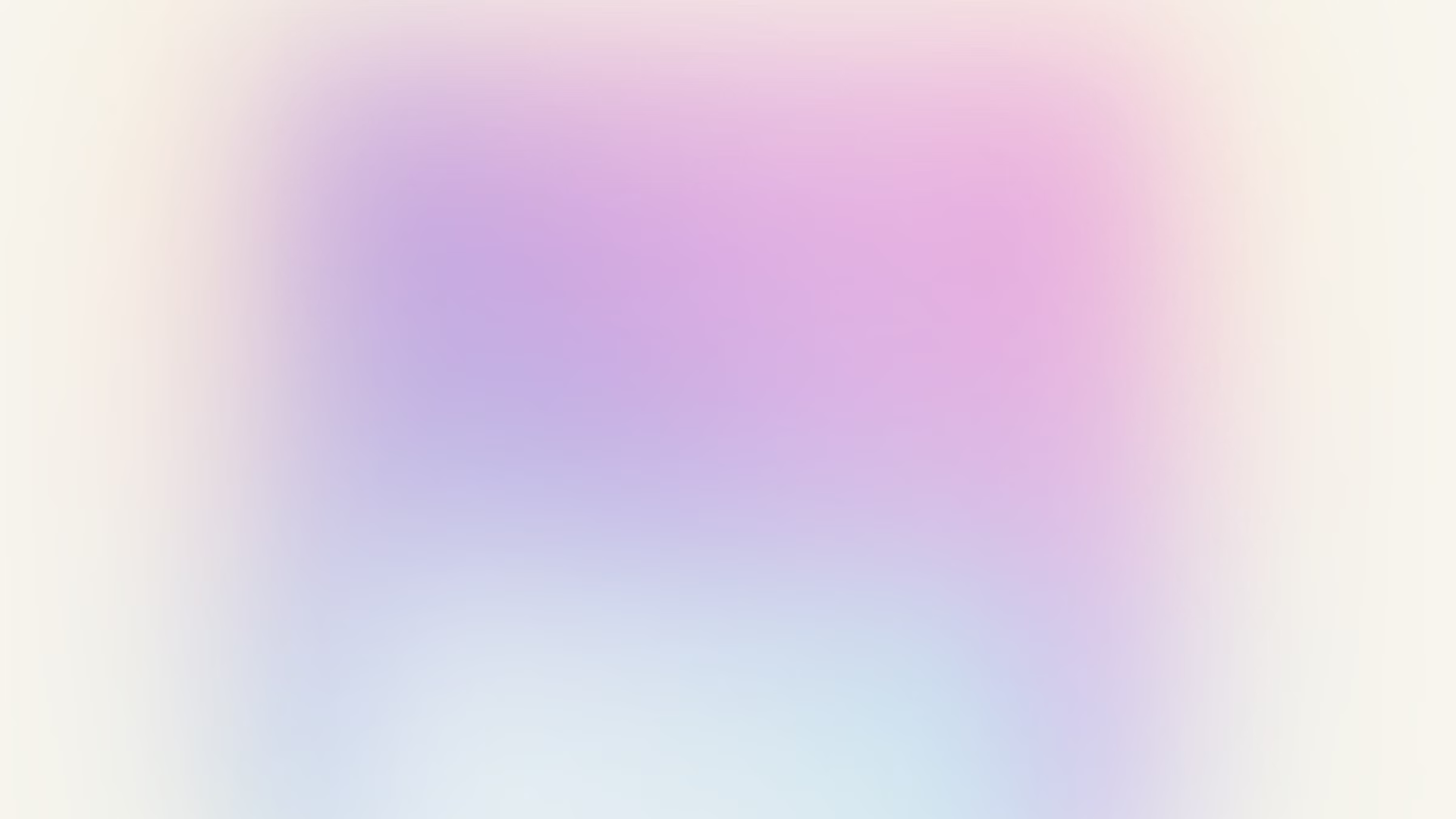 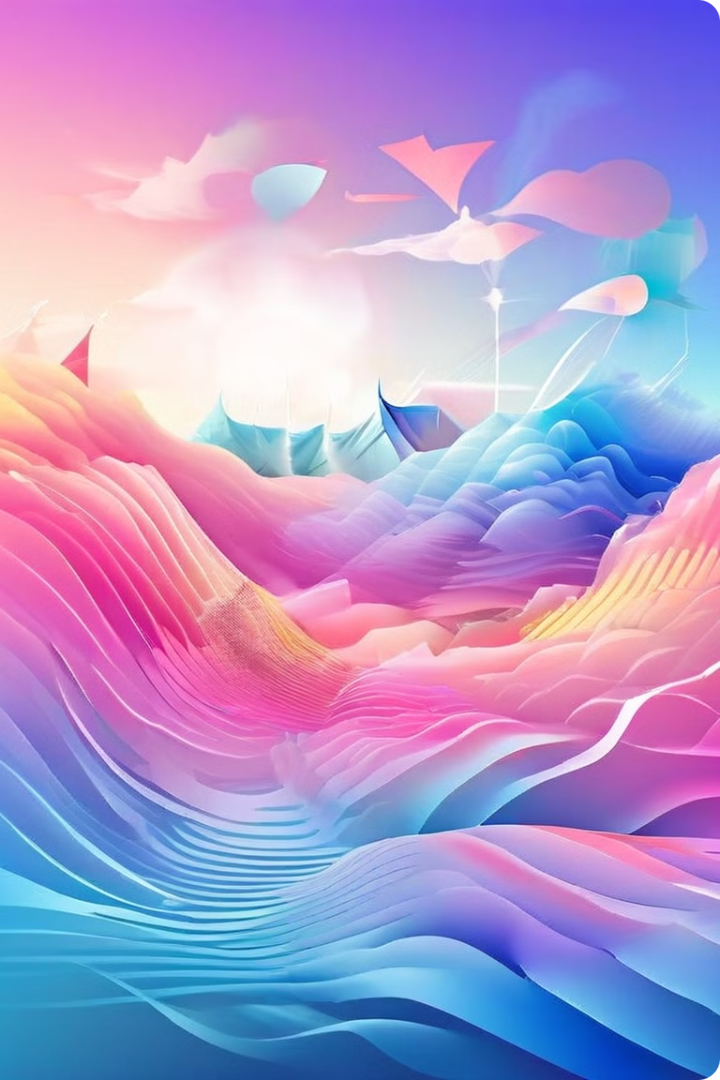 Forţa electromagnetică
Forţa electromagnetică este una dintre cele patru forţe fundamentale din natură. Aceasta acţionează asupra particulelor încărcate electric, inclusiv asupra electronilor şi protonilor. Forţa electromagnetică este responsabilă de o gamă largă de fenomene fizice, inclusiv electricitatea, magnetismul, lumina şi legăturile chimice.
Forţa electromagnetică este mult mai slabă decât forţa nucleară tare, dar are o rază de acţiune mult mai mare. Aceasta înseamnă că poate acţiona asupra particulelor la distanţe mari, spre deosebire de forţa nucleară tare, care acţionează doar la distanţe foarte mici. De exemplu, forţa electromagnetică este responsabilă de interacţiunea dintre electroni şi nucleul unui atom, care menţine atomii legaţi între ei.
Forţa electromagnetică este importantă pentru existenţa vieţii aşa cum o ştim noi. Forţa electromagnetică este responsabilă de legăturile chimice, care permit atomilor să se lege între ei şi să formeze molecule. Moleculele sunt unitatea fundamentală a materiei şi, prin urmare, sunt esenţiale pentru viaţă.
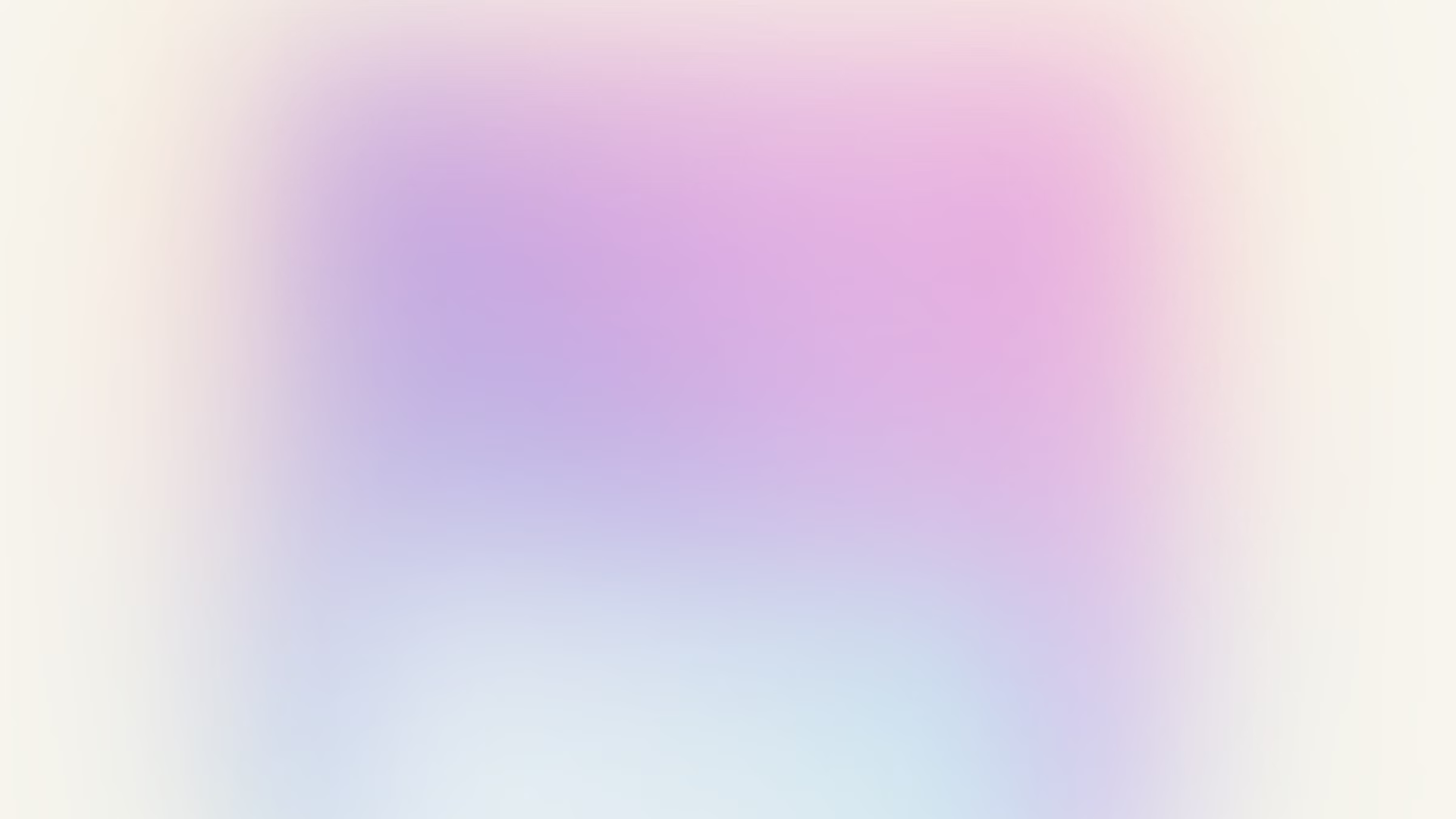 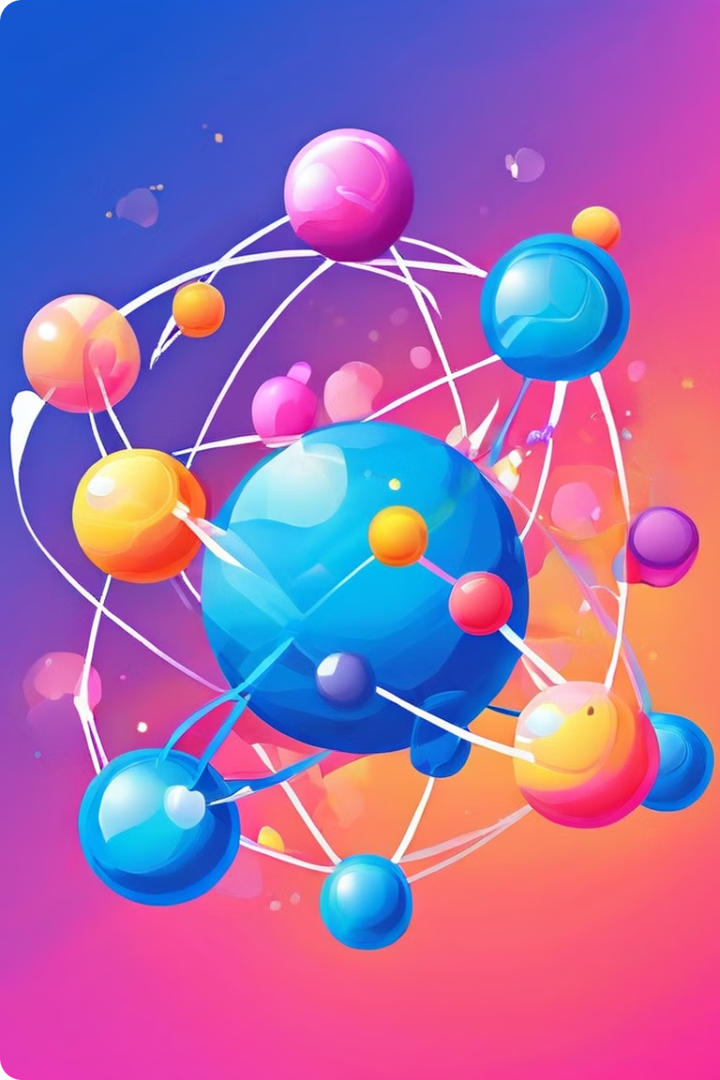 Forţa nucleară slabă
Forța nucleară slabă este una dintre cele patru forțe fundamentale ale naturii. Această forță este responsabilă pentru dezintegrarea radioactivă a nucleelor atomice, un proces prin care nucleele instabile emit particule și energie. Ea operează la o distanță extrem de mică, la nivel subatomic, și este mult mai slabă decât forța nucleară tare, dar totuși joacă un rol crucial în stabilitatea nucleelor atomice.
Un exemplu de dezintegrare radioactivă este dezintegrarea beta, unde un neutron din nucleu se transformă într-un proton, emitând un electron și un antineutrino. Acest proces este cauzat de forța nucleară slabă, care acționează asupra quarcilor din interiorul neutronului. Forța nucleară slabă este de asemenea responsabilă pentru dezintegrarea muonilor, care sunt particule elementare instabile.
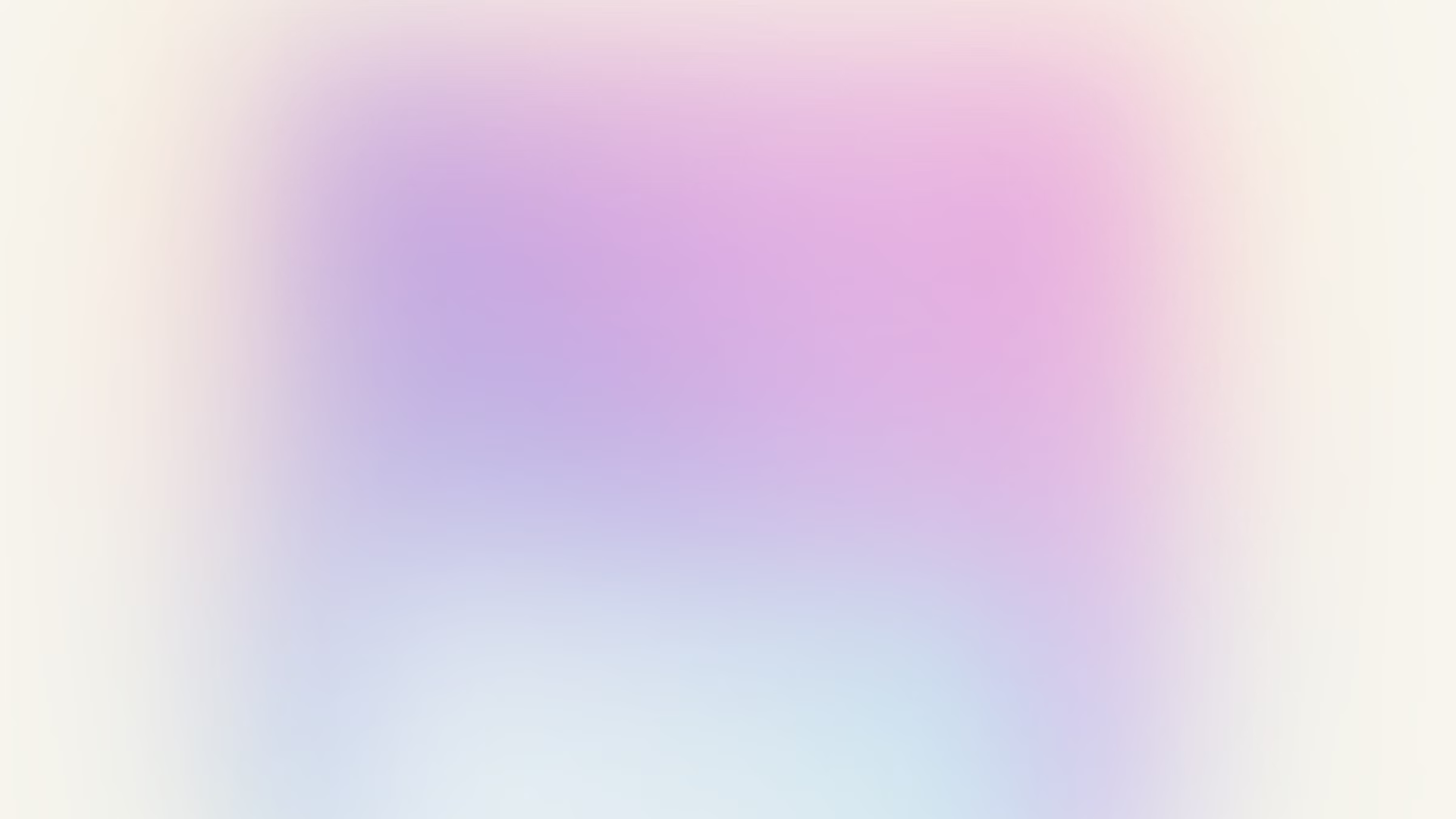 Forţa nucleară tare
Forța nucleară tare este una dintre cele patru forțe fundamentale ale naturii, responsabilă pentru menținerea nucleului atomic unit. Această forță acționează între quarci, particulele fundamentale care compun protonii și neutronii. Forța nucleară tare este mult mai puternică decât forța electromagnetică, dar acționează doar la distanțe foarte mici, în interiorul nucleului.
Forța nucleară tare este mediată de gluoni, particule fundamentale care nu au masă și se mișcă cu viteza luminii. Gluonii interacționează cu quarcii prin intermediul interacțiunii forte, care este o forță atractivă. Această forță este atât de puternică încât nu permite quarcilor să existe liberi, ci doar în combinații de quarci, cum ar fi protonii și neutronii.